“In Reach”
Dr Colin Lang
SPAN
Dunkeld April 2009
Background
SRI & FDRI
Traditional medium sized DGHs
12 miles apart, in Central Belt
Aprox 300,000 population
Both with multiple Surgical & Medical specialties
Different in many ways
Recent Changes in FV
Local Service Reconfiguration
New ways 
of working
Geography
Acute Services Centralised
Women & Children
Critical Care
Acute Admissions
Emergency Medicine
EWTD
H@N
PA-As
Consultant delivered service
Subspecialisation
FV Anaesthetics
20 Consultants  (2 on-call rotas)
10 SAS
17 Trainees  (2 over night resident rotas)
14 Theatres
9  (level 3)  ICU beds  &  12  (level 2)  HDU beds
3500 deliveries per annum
Pain services
Lots of training opportunity
FV Paediatric Workload
800  theatre cases / annum < 15 years old
Wide range in ages 
Mostly elective (uro/gen/ent/eyes/ortho)
Average  2  dental lists / week
Other things
A&E resus
Ward
Approx.  1  PICCU transfer / month
& another “causing concern”
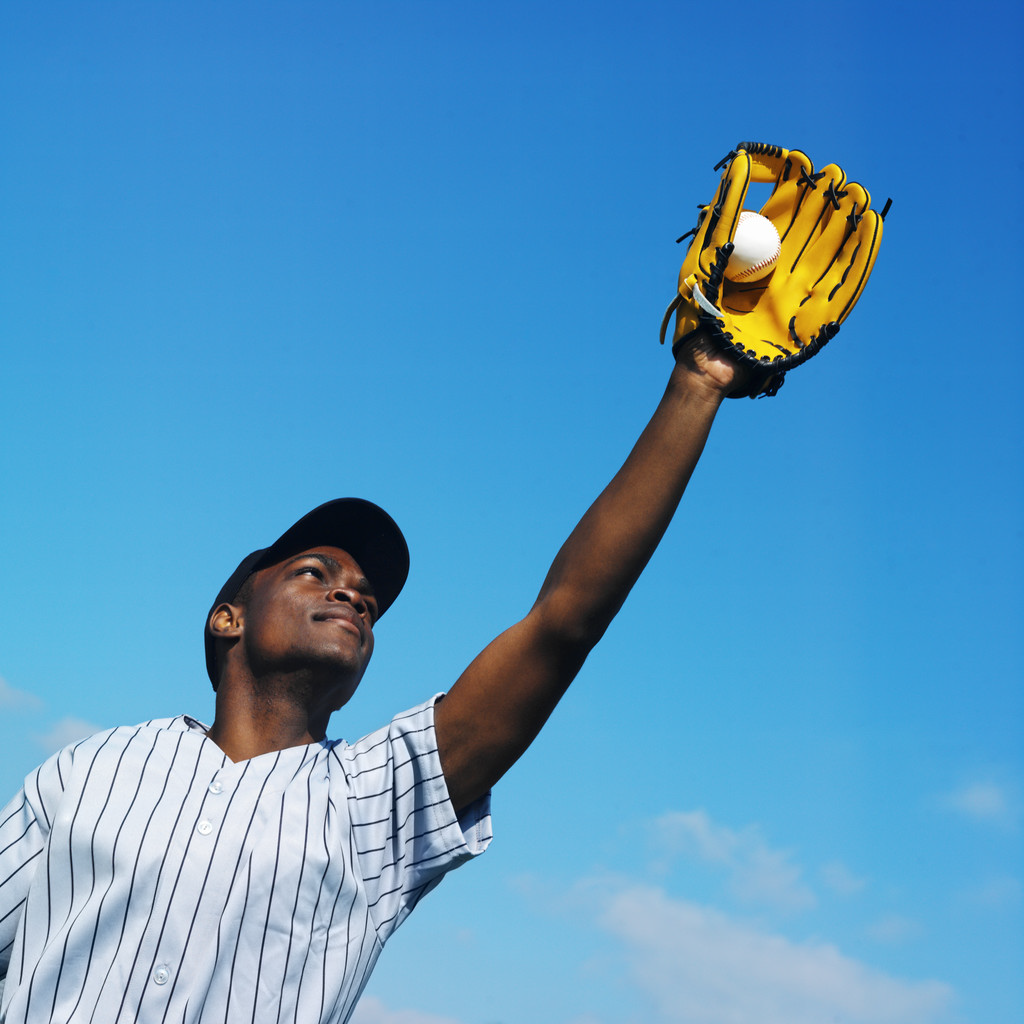 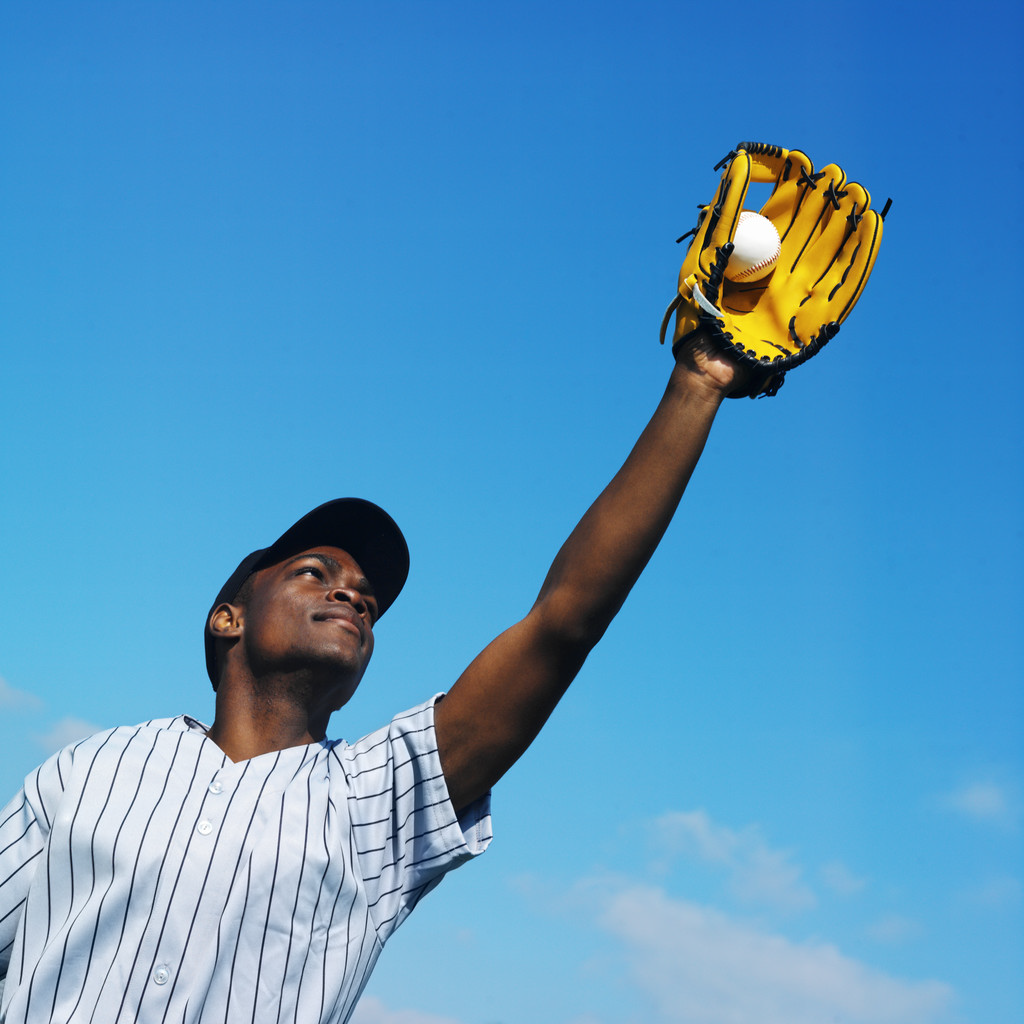 “Out Reach to FV”
General & Urology Paediatric Surgery
2 surgeons sharing 40 / 52
Requires Support of
Surgical departments
Management
Medical Paediatrics
Theatres
Anaesthetics
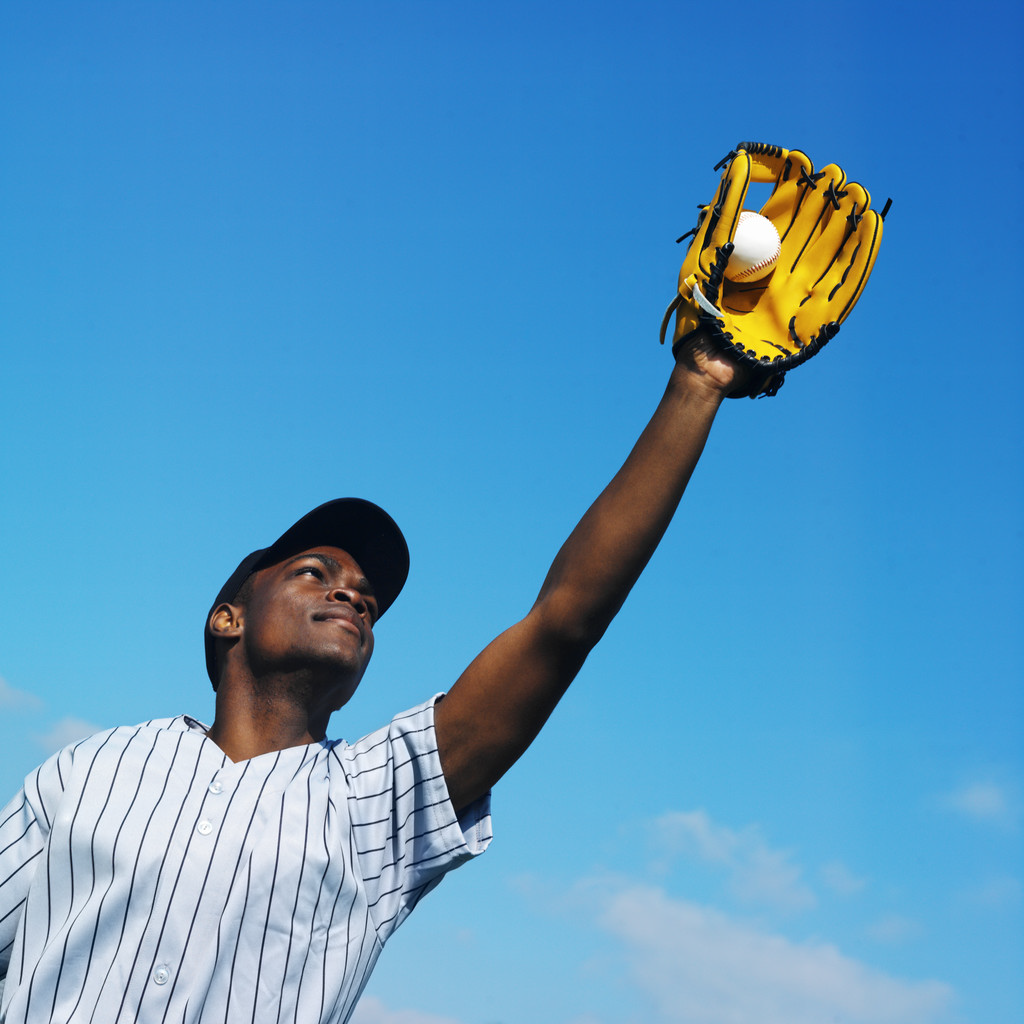 “In reach from FV”
To Anaesthetic Department, Yorkhill

6 /12 pilot, Nov 2008
1 day per week
Mix of  mainly ENT / Eyes / Uro / Dental / Endoscopy
Not only day cases
Avoiding the very ill or very small
Service provision

With some healthy  scepticism at both ends?
Benefits
Forth Valley
Increased total paediatric caseload
Shares out local paediatric surgical list
Helps keep work local
Improved contacts / communication
Job creation !
Yorkhill
Supports networking?
Supports outreach?
Staffing mix?
Challenges
Planning lists & supervision
Pre assessment & complex patients
Part timer in (both) departments
Fitting in CPD
Contractual stuff
Funding
Leave arrangements
None that were not predicted or surmountable
Future
Future - Larbert
PFI
Reduced beds
Pre assessment / DOSA
Services potentially rationalising
Maxfax
Cardiology
Ophthalmology
Vascular?
Future - Anaesthetics
Staffing
Trainees
>50% reduction?
Training prioritised over service?
Sub – specialised?
1 for every  4 permanent staff?

Elective vs OOH Service
Sub specialisation

Critical mass to sustain any service
Future Networking
Whole Team Approach
Vital
Anaesthetics
Not just paeds anaes
Not just anaesthetics
Surgery
Paediatricians
Others
Organisational
Training
Out reach
In reach
Up date
Regular exposure

What SPAN is about?
Personal Point of View
Very different c/w  week of shadowing
Disruptive
Challenging
Stressful

Post CCT?

Revalidation?
Has it been worth it?
Oh Yes
Up skilled
Experience
Confidence
Contacts

On going

My thanks to all the staff in the department in Yorkhill
Next Stages?
Continuation?

Developments?
Education
In Reach
Rotation
Pre assessment
Expansion
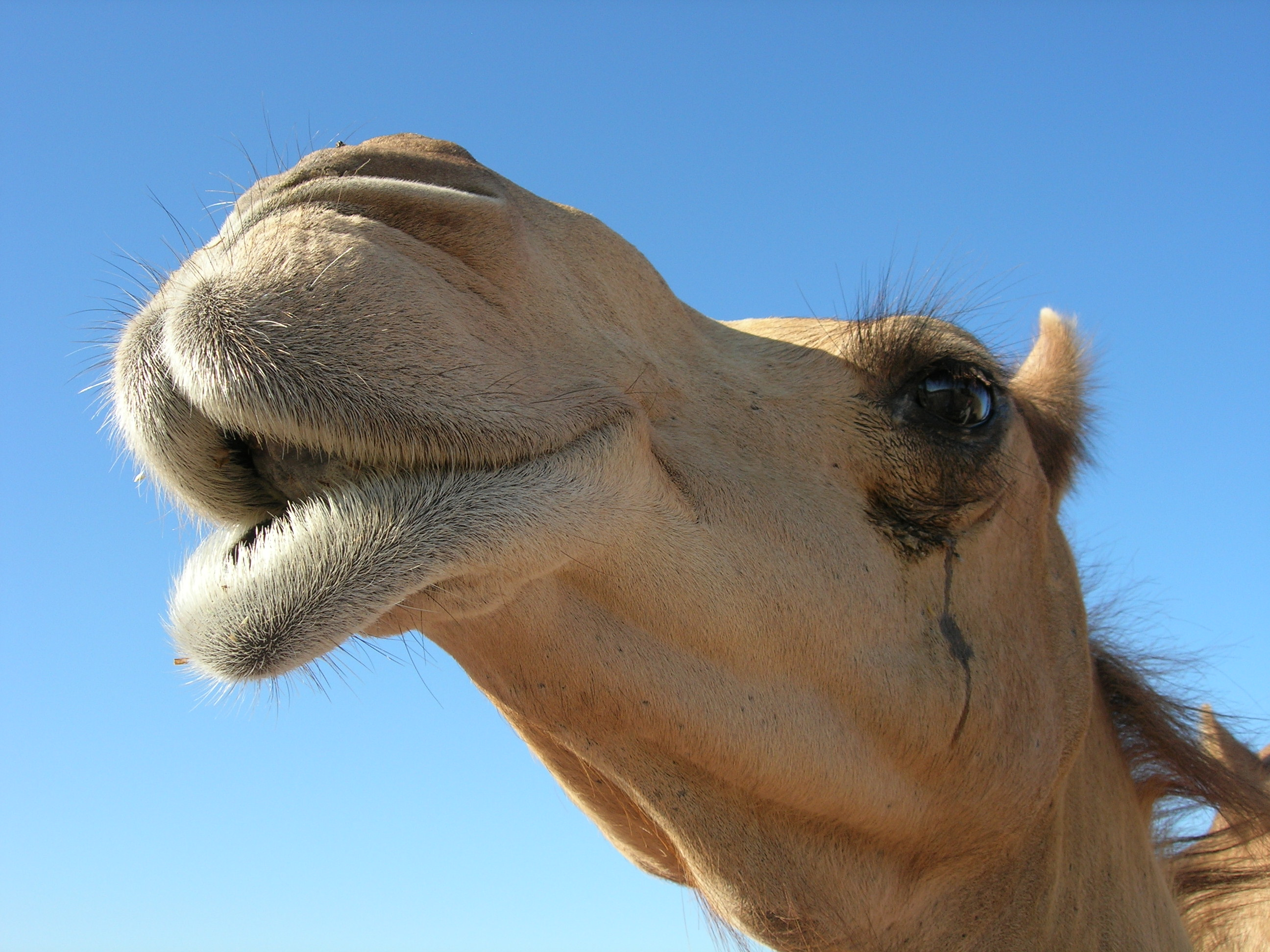 Any Questions?